O Top 5 dos acidentes relacionados com a violação das Regras de OuroDocumentos de Recursos
Kit de Integração de H3SA
Módulo TCT 2.2
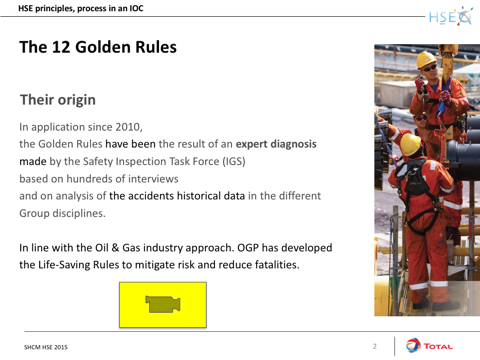 Kit de integração de H3SA - TCT 2.2 – Regras de ouro – V2
2
distribuição dos acidentes de Grupo 2010-2016- Acidentes com consequências reais > ou = 4- HIPO com potenciais consequências > ou = 4
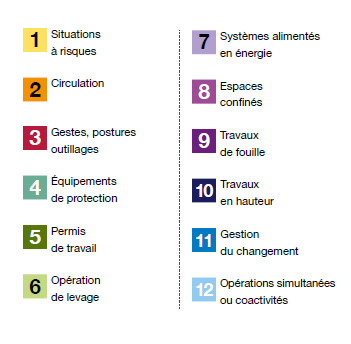 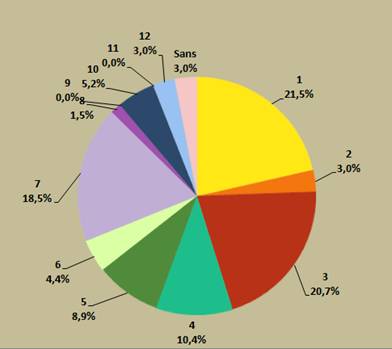 Kit de integração de H3SA - TCT 2.2 – Regras de ouro – V2
3